¡Es Niño!
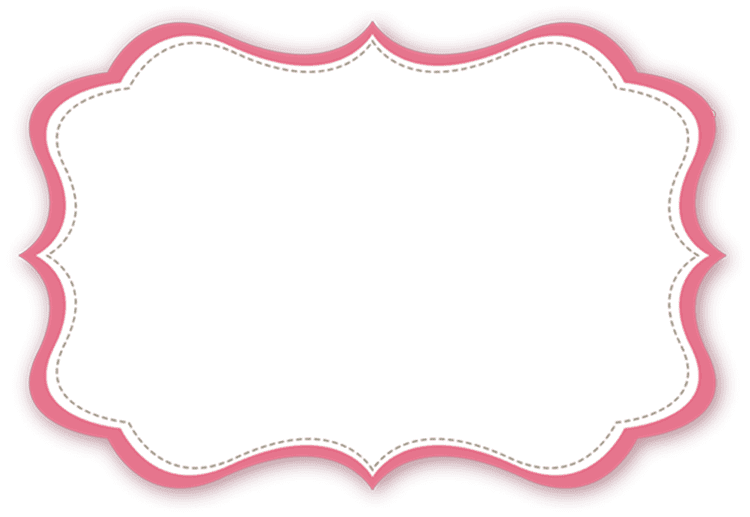 ACOMPÁÑANOS AL BABYSHOWER EN HONOR A:
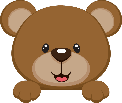 Leonardo
12 | Septiembre | 2020
14:00 hrs.
Calle Leona Vicario No. 35, Villas Bonita Casa 5
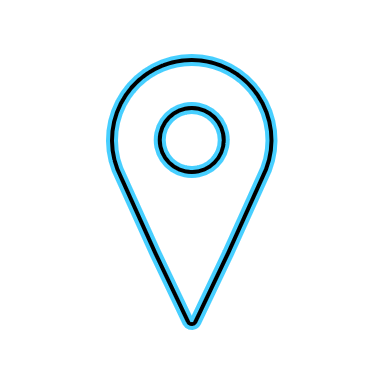 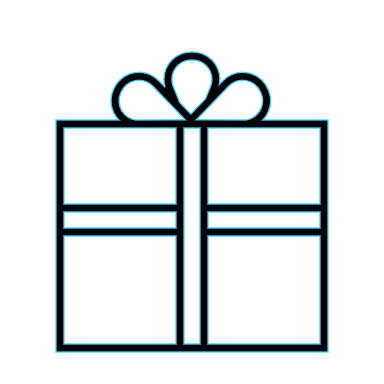 Liverpool Evento - 00765421
RSVP Alina Bocanegra 55 54 35 1234
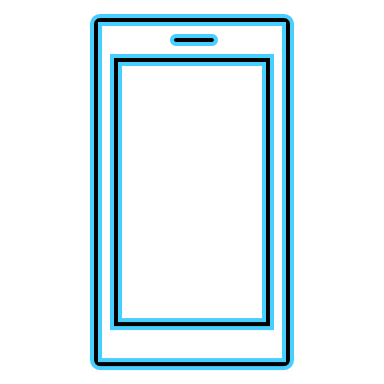